Das Gymnasium
Informationen zum Übertritt
01.12.2021
Staatliches Gymnasium München/Moosach •  Gerastraße 6  •  80993 München
1
Bildungsziele des Gymnasiums
Das Gymnasium umfasst die Jahrgangsstufen 5 – 13 und zeichnet sich aus
durch eine breite und vertiefte Allgemeinbildung,
durch ein hohes Maß an Wissensvermittlung,
durch Werteerziehung und kulturelle Bildung,
durch Vermittlung von sozialen Kompetenzen 
und ermöglicht
das Erkennen der Begabungen durch Vielfalt der Fächer.

Ziel ist das Abitur: 
Abitur = allgemeine Hochschulreife,
d.h. Berechtigung zum Studium an Universität und Hochschule
sowie Befähigung zu einer beruflichen Ausbildung außerhalb der Hochschule.
01.12.2021
Staatliches Gymnasium München/Moosach •  Gerastraße 6  •  80993 München
2
[Speaker Notes: Insbesondere Werte, soziale Kompetenzen natürlich auch an den anderen Schularten!]
Bildungsvoraussetzungen
Das Gymnasium ist der anspruchsvollste Weg zum Abitur.
Wer ihn gehen will, sollte:
wissbegierig sein und Freude am Entdecken haben;
sich gut konzentrieren und lange bei einer Sache bleiben können;
sprachgewandt sein und gern verzwickte Aufgaben lösen;
eifrig, rasch und effizient lernen;
möglichst schon selbständig lernen;
phantasievoll sein;
über ein gutes Gedächtnis verfügen;
gut organisiert sein.
01.12.2021
Staatliches Gymnasium München/Moosach •  Gerastraße 6  •  80993 München
3
[Speaker Notes: Insbesondere Werte, soziale Kompetenzen natürlich auch an den anderen Schularten!]
Bildungsangebot
Kernfächer an allen Gymnasien sind die Fächer
Deutsch
2 Fremdsprachen (1. FS ab Jgst. 5, 2. FS ab Jgst. 6, s. unten)
Mathematik
Physik (ab Jgst. 8)
Durch die Wahl der Ausbildungsrichtung werden Schwerpunkte gesetzt.
Je nach Ausbildungsrichtung ergibt sich dann als weiteres Kernfach:
Humanistisches G. (HG): Griechisch (Sprachenfolge meist L – E – Gr)
Sprachliches G. (SG): weitere Fremdsprache (z. B. E – L – It/Sp/F)
Naturwissenschaftlich-technologisches G. (NTG): Chemie (z. B. E – L/E – F)
Musisches G. (MuG): Musik (L – E/E – L)
Wirtschaftswissenschaftliches G. (WWG): Wirtschaft u. Recht (z.  B. E – F/L)
Sozialwissenschaftliches G. (SWG): Politik und Gesellschaft (z.  B. E – F/L)
01.12.2021
Staatliches Gymnasium München/Moosach •  Gerastraße 6  •  80993 München
4
[Speaker Notes: Insbesondere Werte, soziale Kompetenzen natürlich auch an den anderen Schularten!]
Bildungsangebot
Weitere Fächer an allen Gymnasien
Religion/Ethik
Informatik bzw. Wirtschaftsinformatik
Chemie
Biologie
Natur und Technik
Geschichte

Politik und Gesellschaft
Geographie
Wirtschaft und Recht
Kunst
Musik
Sport
Intensivierungsstunden
Modul zur beruflichen Orientierung
Projekt-Seminar zur Studien- und Berufsorientierung
01.12.2021
Staatliches Gymnasium München/Moosach •  Gerastraße 6  •  80993 München
5
[Speaker Notes: Insbesondere Werte, soziale Kompetenzen natürlich auch an den anderen Schularten!]
Übertrittsregelungen
Ein Übertritt an das Gymnasium in Jahrgangsstufe 5 ist möglich
aus der Jahrgangsstufe 4 der Grundschule:
	 D, M, HSU bis 2,33 	geeignet
	 D, M, HSU  ab 2,66 	nach entsprechendem Ergebnis im 					Probeunterricht in D, M
aus der Jahrgangsstufe 5 der Mittelschule bei D, M bis 2,0	
aus der Jahrgangsstufe 5 der Realschule bei D, M bis 2,5	

Sonderfall aus der Jahrgangsstufe 4 der Grundschule: 
Für Schülerinnen und Schüler 
mit nichtdeutscher Muttersprache, 
die nicht bereits ab Jgst. 1 eine deutsche Grundschule besucht haben
kommt evtl. eine Sonderregelung in Betracht.
01.12.2021
Staatliches Gymnasium München/Moosach •  Gerastraße 6  •  80993 München
6
[Speaker Notes: Insbesondere Werte, soziale Kompetenzen natürlich auch an den anderen Schularten!]
Der Probeunterricht
Der Probeunterricht ist 
dreitägig, 
findet an der aufnehmenden Schule statt (evtl. in Zusammenarbeit mit einer Nachbarschule),
beinhaltet schriftliche Arbeiten in Mathematik (2 Proben) und Deutsch (Aufsatz, Diktat, Sprachbetrachtung),
beinhaltet mündliche Leistungen in Mathematik und Deutsch; hierbei geht es insbesondere auch um darum, wie wissbegierig ein Kind ist, ob es sich gut auf Neues einstellen kann, ob es ausdauernd bei einem Thema bleiben kann, …,
ist bestanden bei mindestens Note 3 in einem Fach und Note 4  in dem anderen.

Die Eltern können sich für einen Übertritt ihres Kindes entscheiden, wenn im Probeunterricht in beiden Fächern jeweils die Note 4 erreicht wurde.
01.12.2021
Staatliches Gymnasium München/Moosach •  Gerastraße 6  •  80993 München
7
[Speaker Notes: Insbesondere Werte, soziale Kompetenzen natürlich auch an den anderen Schularten!]
Übergang Gymnasium – Grundschule
Beim Übergang in das Gymnasium erfahren die Kinder viele Umstellungen
Neuer Schulweg, vielleicht auch mit dem ÖPNV
Neue, oft deutlich größere Schule
Neue Klassensituation: viele unbekannte Gesichter, neue Gruppendynamik, der Platz in der Klassengemeinschaft muss erst gefunden werden
Neue Lehrersituation: viele verschiedene Lehrkräfte, Fachlehrkraftprinzip
Neuer Unterrichtsstil: weniger Wiederholungen, weniger Zeit, Eigenständigkeit erwünscht, ausdauerndes Arbeiten erforderlich, Taktung nach Stundenplan, …
01.12.2021
Staatliches Gymnasium München/Moosach •  Gerastraße 6  •  80993 München
8
[Speaker Notes: Insbesondere Werte, soziale Kompetenzen natürlich auch an den anderen Schularten!]
Zusätzliche Hilfen
Um die Umstellung zu erleichtern, gibt es seitens der Gymnasien viele Ansätze:
Austausch mit Lehrkräften der Grundschule und gegenseitige Hospitationen
Lehrerteams, um die Kinder und die Klassensituation besser im Blick zu haben
„Lernen lernen“-Angebote, um die Kinder zu unterstützen
Pädagogische Maßnahmen zum sozialen Lernen, um z. B. in der neuen Gruppe den Platz zu finden
Intensivierungsstunden, in denen zusätzlich geübt wird
Tutorenprogramme, um sich im neuen Umfeld zu Recht zu finden und Ansprechpartner*innen und der älteren Schüler*innen zu haben
…
01.12.2021
Staatliches Gymnasium München/Moosach •  Gerastraße 6  •  80993 München
9
[Speaker Notes: Insbesondere Werte, soziale Kompetenzen natürlich auch an den anderen Schularten!]
Termine und weitere Infos
Informationen über einzelne Schulen
Infoabend Gymnasium München/Moosach: 
	15.02., 19 Uhr (Stand Oktober 2021)
über die Homepages
unter https://www.pi-muenchen.de/profil/wir-ueber-uns/fachbereiche/fachbereich-bildungsberatung/bereich-beratung-schule-beruf-weiterbildung/informationssammlung/
Anmeldung
Haupttermin: Dienstag, 10.05.2022 (Stand Oktober 2021) 
Genaue Zeiten und weitere Informationen zu den Modalitäten finden Sie zu gegebener Zeit auf den Homepages. 
Welche Unterlagen notwendig sind, entnehmen Sie bitte ebenfalls der jeweiligen Homepage.
Probeunterricht
17.5./18.5./19.5.2022 (Stand Oktober 2021)
01.12.2021
Staatliches Gymnasium München/Moosach •  Gerastraße 6  •  80993 München
10
[Speaker Notes: Insbesondere Werte, soziale Kompetenzen natürlich auch an den anderen Schularten!]
Kontakt und Beratung
Schulberatung:
		Beratungszentrum
		Beratungslehrkräfte der verschiedenen Schularten

Am Gymnasium München/Moosach:
		OStRin Katharina Hammer-Schneider
		Telefon:	089/233 83-100	Fax:	089/233 83130
		Mail: 	k.hammerschneider@muenchen.de

Staatliche Schulberatungsstelle für München:
		http://www.schulberatung.bayern.de
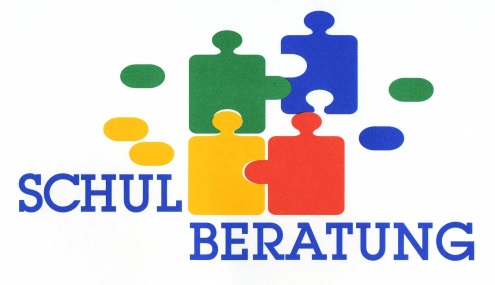 01.12.2021
Staatliches Gymnasium München/Moosach •  Gerastraße 6  •  80993 München
11